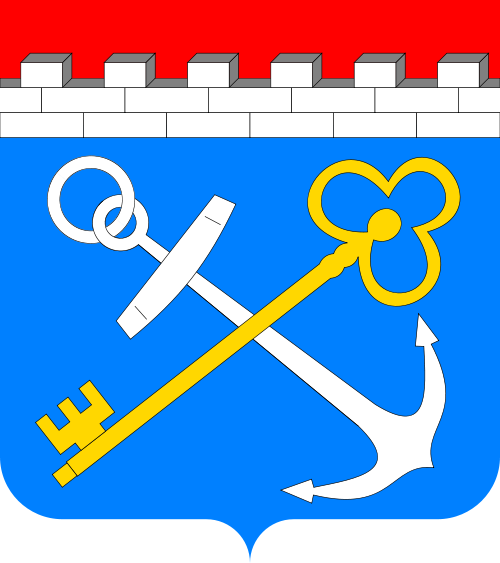 Комитет по развитию малого,                                                                         
среднего бизнеса и потребительского рынка
Ленинградской области
Субсидия «Сертификаты»
Возмещение части затрат, связанных                                                                      с получением сертификатов 

2025
ОБЩАЯ ИНФОРМАЦИЯ
*в 2025 году выделено 5 000 000 рублей
*возмещается не более 90% затрат
*максимальная сумма субсидии - 1 000 000 рублей
*минимальная сумма затрат - 100 000 рублей
*прием заявок 7–15 апреля 2025
Комиссия 18 апреля 2025
УСЛОВИЯ ОТБОРА ПОЛУЧАТЕЛЕЙ СУБСИДИИ
соответствие получателя субсидии на дату подачи заявки требованиям, установленным Порядком
соответствие получателя субсидии категориям, предусмотренным Порядком (п. 2.6) и критериям отбора (п. 2.7)
соответствие затрат направлениям и требованиям Порядка                                        (п. 2 Приложения 8 к Порядку «Дополнительные условия на возмещение затрат по сертификатам»)
предоставление документов в установленный объявлением срок
! Отбор победителей - в соответствии с очередностью поступления заявок при соблюдении данных требований
ПОДАЧА ЗАЯВКИ
в электронном виде через личный кабинет системы ssmsp.lenreg.ru
документы подписываются 
усиленной квалифицированной электронной подписью
сканы документов должны быть
надлежащего качества (читаемые)
заявку можно отозвать на доработку 
по кнопке «Отозвать заявку»
ТРЕБОВАНИЯ К СОИСКАТЕЛЮ
является субъектом МСП (включен в Единый реестр МСП rmsp.nalog.ru)
осуществляет деятельность в Ленинградской области 
состоит на налоговом учете в Ленинградской области
не осуществляет производство/реализацию подакцизных товаров и(или) добычу полезных ископаемых (выписка ЕГРЮЛ/ЕГРИП)
допустимая задолженность по налогам не превышает 30 000 рублей
нет просроченной задолженности по возврату в бюджет субсидий
не признан нарушителем по полученным мерам поддержки (rmsp-pp.nalog.ru)
иные требования Порядка предоставления субсидий
ВОЗМЕЩАЮТСЯ затратЫ  затраты, связанные с получением/продлением сертификатов                                                                             или деклараций о соответствии:
связанные с обязательным подтверждением соответствия                  продукции или иных объектов
связанные с добровольным подтверждением соответствия             продукции или иных объектов
связанные с получением международных сертификатов соответствия, внедрением системы менеджмента в соответствии с международными стандартами
затраты на прохождение процедур, связанных с подтверждением соответствия
связанные с получением/продлением сертификата происхождения
Сертификат соответствия
Сертификат соответствия или декларация о соответствии 
должны быть действующими на дату подачи заявки

Принимаются затраты, произведенные не ранее 2024 года



!!! Минимальная сумма затрат для участия в отборе – 
100 тысяч рублей
комплект документов
Заявление по форме (формируется в системе)
реестр затрат по форме согласно приложению к Порядку
копия договора с организацией, уполномоченной выдавать (продлевать) сертификаты соответствия и регистрировать декларации о соответствии
копии платежных поручений и первичных документов, подтверждающих затраты
копия действующего сертификата соответствия/декларации
ФОРМА - РЕЕСТР ЗАТРАТ
ОТВЕТСТВЕННОСТЬ ПРЕДПРИНИМАТЕЛЯ
Ответственность за полноту и достоверность информации и документов в заявке, а также за своевременность их представления несет соискатель!
! К возмещению принимаются затраты, 
произведенные только в безналичном порядке, 
с расчетных счетов субъекта МСП, открытых для ведения 
предпринимательской деятельности
ОБЯЗАТЕЛЬСТВА пОЛУЧАТЕЛЯ субсидии
Увеличение выручки – не менее 4%
Осуществление деятельности в течение 3 лет 
с момента получения субсидии
Сохранение среднесписочной численности – 90%
Заработная плата не ниже МРОТ в Ленинградской области                              в 2025 году – 23 800 рублей
РАЗМЕР СУБСИДИИ
не может превышать величину выручки 
(за минусом НДС, акцизов) по итогам 2024 года

 максимальный размер субсидии – 90 % от затрат, 
но не более 1,0 млн рублей

коэффициент корректировки в соответствии с динамикой 
результатов деятельности  в 2024 году по отношению к уровню 2023 года:
- по выручке
- по среднесписочной численности работников
- по уровню среднемесячной заработной платы
СВЕДЕНИЯ О РЕЗУЛЬТАТАХ ДЕЯТЕЛЬНОСТИ(приложение 2 к заявлению)
ИНФОРМАЦИЯ В ПОМОЩЬ СОИСКАТЕЛЯМ
ОБЪЕМ ВЫРУЧКИ определяется в следующем порядке:   
                                           
- юридические лица (независимо от системы налогообложения) -                               на основании отчета о финансовых результатах годовой бухгалтерской (финансовой) отчетности  (форма по КНД 0710099), предоставленной в налоговые органы 
ИП, применяющие ОСНО, - на основании отчета о финансовых результатах годовой бухгалтерской (финансовой) отчетности  (форма по КНД 0710099), предоставленной в налоговые органы
ИП, применяющие УСН, - на основании данных в налоговой декларации                   по налогу, уплачиваемому в связи с применением УСН, предоставленной                           в ФНС за отчетный финансовый год
ИНФОРМАЦИЯ В ПОМОЩЬ СОИСКАТЕЛЯМ
ИП на патенте - на основании строки «Итого  доходов» книги учета доходов
     за год, предшествующий году  предоставления субсидии
ИП на НПД (налог на профессиональный доход) - на основании справки                       о состоянии расчетов (доходах) по налогу в приложении "Мой налог" или                     в веб-кабинете «Мой налог» на сайте www.npd.nalog.ru за год, предшествующий году предоставления субсидии
 
СРЕДНЕСПИСОЧНАЯ ЧИСЛЕННОСТЬ РАБОТНИКОВ (ССЧ)  рассчитывается                      на основании сведений по ССЧ в годовом отчете по форме ЕФС-1
ИНФОРМАЦИЯ В ПОМОЩЬ СОИСКАТЕЛЯМ
СРЕДНЕМЕСЯЧНАЯ ЗАРАБОТНАЯ ПЛАТА рассчитывается                                               на основании значений суммы выплат и иных вознаграждений, начисленных в пользу физических лиц (работников), и ССЧ согласно отчету по форме ЕФС-1                                                                               
       по формуле ЗП=ОВ/M/ССЧ, где
   ЗП – значение среднемесячной заработной платы;     
   ОВ –  сумма выплат  за отчетный год согласно форме ЕФС-1
   М – количество месяцев деятельности  получателя субсидии в отчетном 
   периоде: при регистрации соискателя в году предоставления субсидии 
   применяется количество полных месяцев с даты регистрации соискателя, для
   остальных соискателей применяется значение «12»;
   ССЧ – значение ССЧ получателя субсидии в отчетном году согласно годовому отчету по форме ЕФС-1
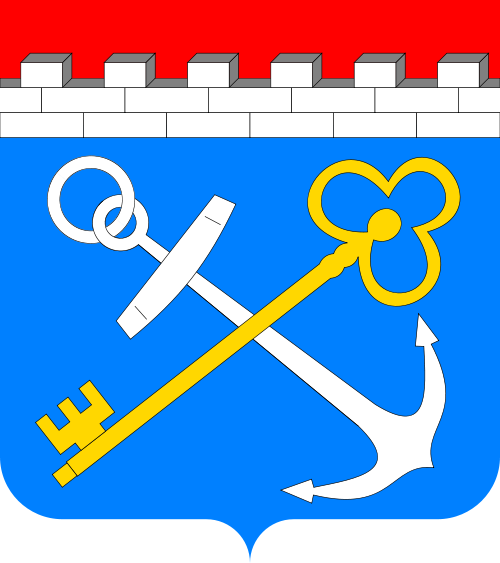 Комитет по развитию малого, среднего бизнеса 
и потребительского рынка
Ленинградской области
Информация о датах приема заявок и порядке предоставления субсидий msp.lenobl.ru   и   813.ru

Консультации ГКУ «ЛОЦПП» 
8 (812) 576-64-06